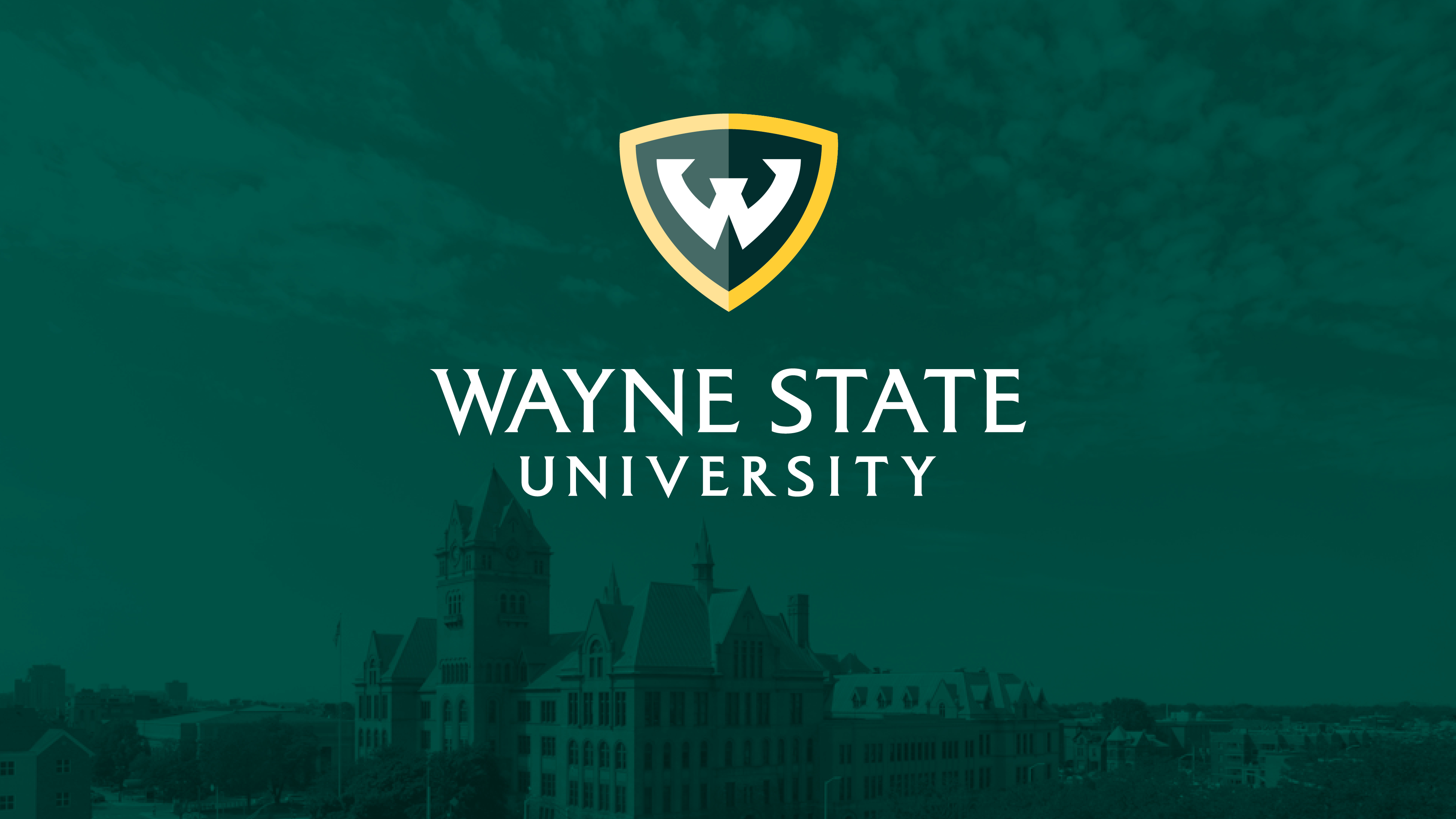 [Speaker Notes: Julie to open, will have CFR team introduce themselves (name, position, what that means, i.e. Julie Burtch, Senior Director FR, connect faculty on main campus to foundations)]
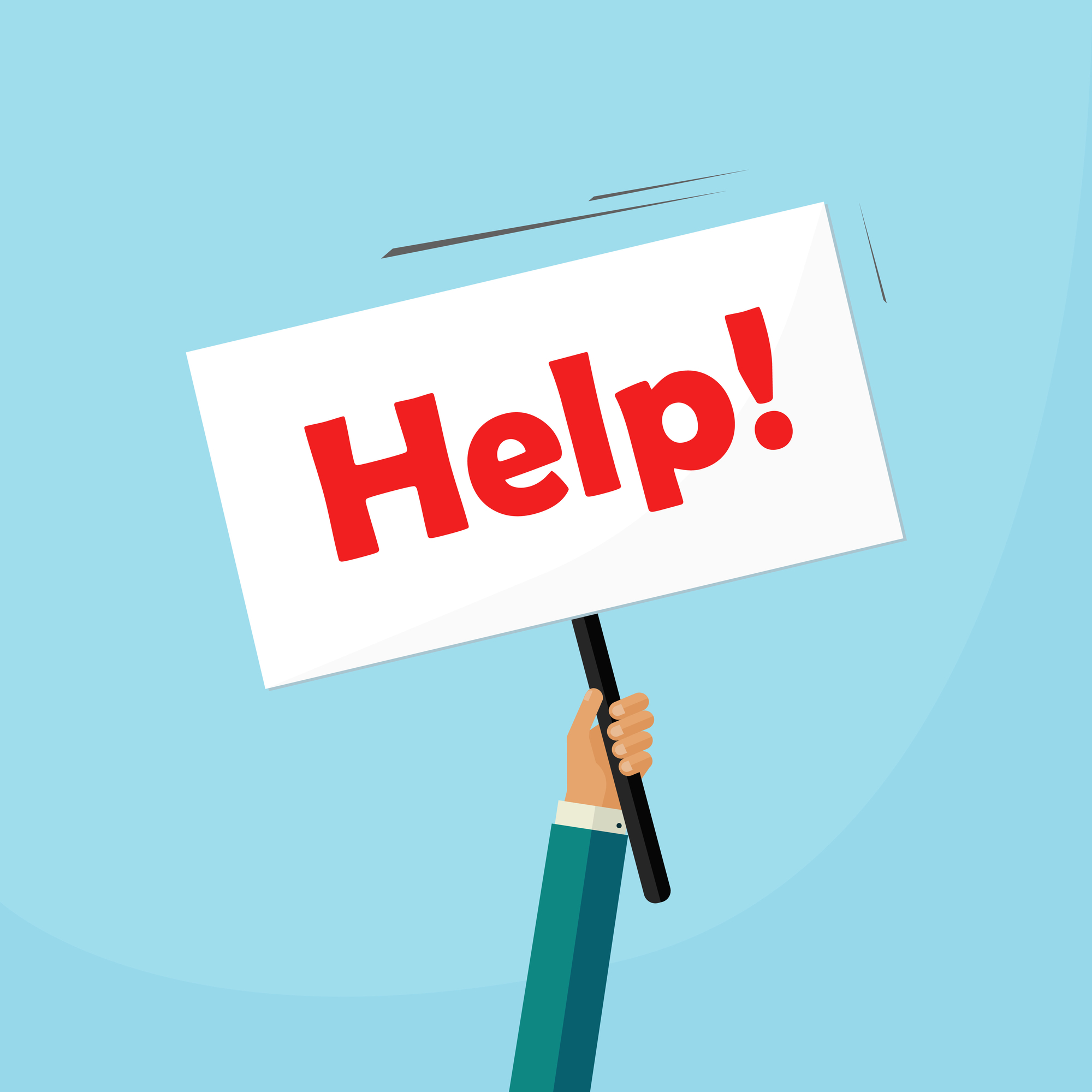 We can help!
Connect foundations with university projects and priorities
Assist with writing and editing letters of inquiry, proposals and concepts
Provide historical giving and relationship information
Leverage student and community partners to help foundations fulfill their mission
Set up meetings with foundations
RFP list
Foundation Motivations
Foundations enter into partnerships
Outsource their philanthropic ideals
Seek to advance their mission
Expect accountability and reporting
Support well defined plans
Provide funding for a few years, not sustainably
Associations
Seek to advance a specific priority
Often require membership
[Speaker Notes: Important to know your audience]
Private funders want to know
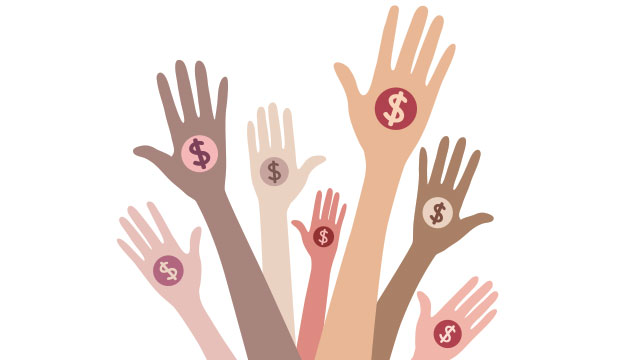 How well your project aligns with their values and priorities
Impact: What is going to affect the largest number of people?
Demographics of the participants: Most private funders value diversity.
Budget Basics
Work with your business affairs or grants and contracts officer
Develop the budget before the proposal is written (at least a draft)
Budgets should reflect institutional commitment and compliance
Work with your business affairs office or grants and contracts officer
Budgets also tell a story
More and more foundations scrutinize budgets
Use Excel
Plan for submissions
Regularly review the RFP list (email and on our website)
Annual and anticipated calls
Don’t forget SPA
Associations deadlines
[Speaker Notes: Foundations, associations and corporations can take anywhere from days to six months to respond to concepts, letters of intent or proposals. Generally, plan for 6-12 months ahead for funding needs. Also a good idea to start working on submissions at least two months in advance (when and if you can). This is another great reason to have your case for support or concept paper written. Then you are ready to add the major details to a larger proposal.]
Foundations that support Arts and Communication
Community Foundation for Southeast Michigan
Creative Capital
Teiger Foundation
John S. and James L. Knight Foundation
Research Funders (MHEF, Russell Sage, Caplan, etc.)
Artist Foundations (Warhol, Dedalus, etc.)
Fellowships
Contact us
https://giving.wayne.edu/cfr
Julie Burtch
Senior Director, Foundation Relations
julie.burtch@wayne.edu